Breddinförande Cosmic Taligenkänning (TIK)
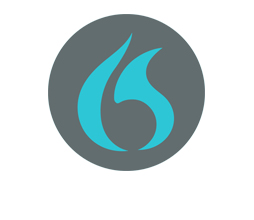 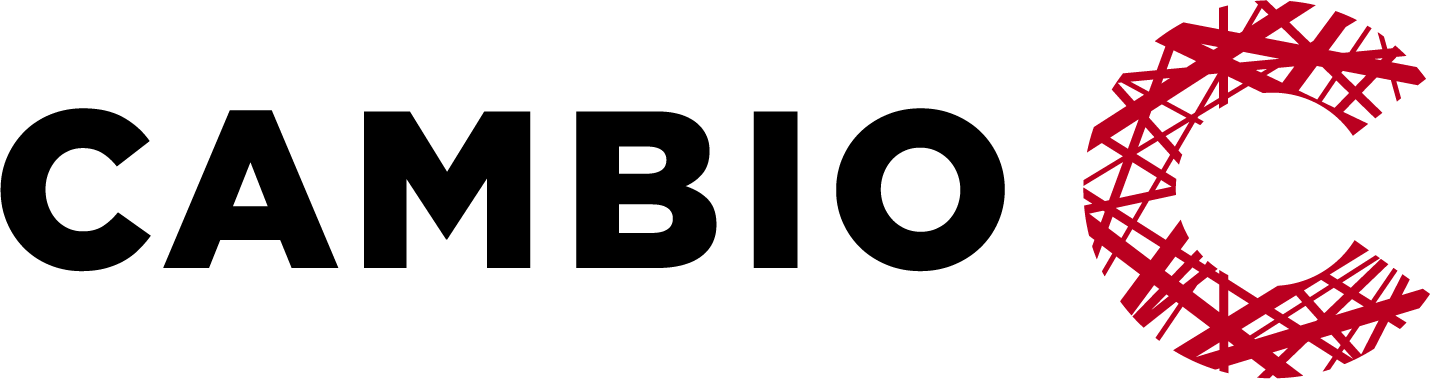 +
Välkomna till informationsmöte om breddinförande av Taligenkänning i Region Jönköpings län
Syfte
För vem?
Införandeprocess
Förberedelser
Licenser
Demo i Cosmic
Att tänka på
Frågor….
2
Anna Svensson, e-hälsa
2024-04-16
Varför taligenkänning?
Patientsäkerhet
Dokumentationen blir tillgänglig direkt, bra för både patient och vårdgivare
Minskad administrativ tid ger mer tid till patienten
Arbetsbelastning och arbetsmiljö
Färre diktat- mer tid för vårdadministratörer till övriga administrativa arbetsuppgifter
3
Anna Svensson, e-hälsa
2024-04-16
För vem?
De som nu gör sin journaldokumentation själv utan stöd av vårdadministratör.
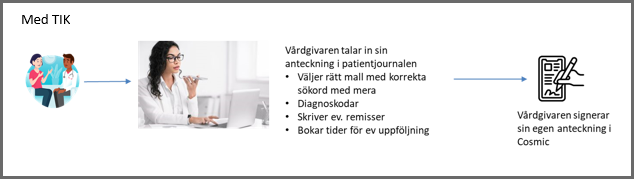 För vem?
De som i nuläget dikterar och har stöd av vårdadministratör.

Innebär nya arbetssätt
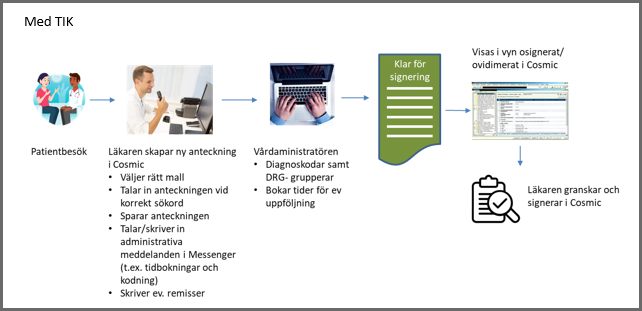 Införandeprocess
Tillgång till elevmiljö i Cosmic
6
Anna Svensson, e-hälsa
2024-04-16
Vad behöver vara klart innan
Beslut och godkännande från verksamhetschef
Utsedda ordlistansvariga (superanvändare) på enheten
Beslut om antal användarlicenser (även till ordlistansvariga)
Funktionsbrevlåda i messenger, för ev kodning och tidbokning etc.
Behörighet Skype for business (behörighet att dela) och lurar att kunna prata i
Diktafon som stödjer funktionen, till exempel Philips SpeechMike III, Philips SpeechMike Premium Touch och Philips SpeechMike Classic
Avsatt tid för superanvändare för att stötta och utbilda nya användare
7
Anna Svensson, e-hälsa
2024-04-16
Licenser
Ordlistansvarig beställer sin behörighet via taligenkanning@rjl.se
Licenser för övriga användare beställs via Tjänstekatalogen efter ordlistansvarig fått behörighet
Plocka bort licens om den inte används- uppsägning via Tjänstekatalogen
Behövs nya diktafoner?
8
Anna Svensson, e-hälsa
2024-04-16
Info på FS-webben
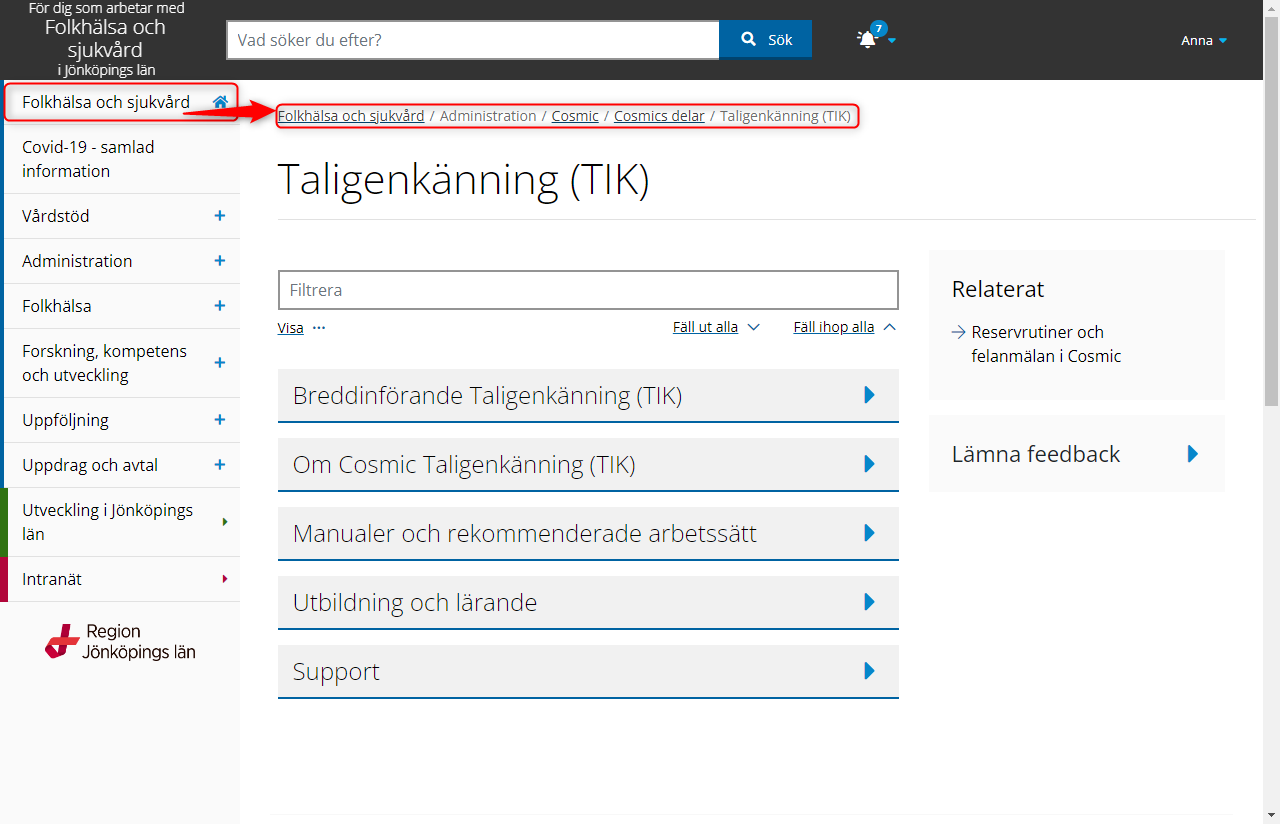 Taligenkänning (TIK)-Folkhälsa och sjukvård (rjl.se)
9
Anna Svensson, e-hälsa
2024-04-16
Digital utbildning ordlistansvarig
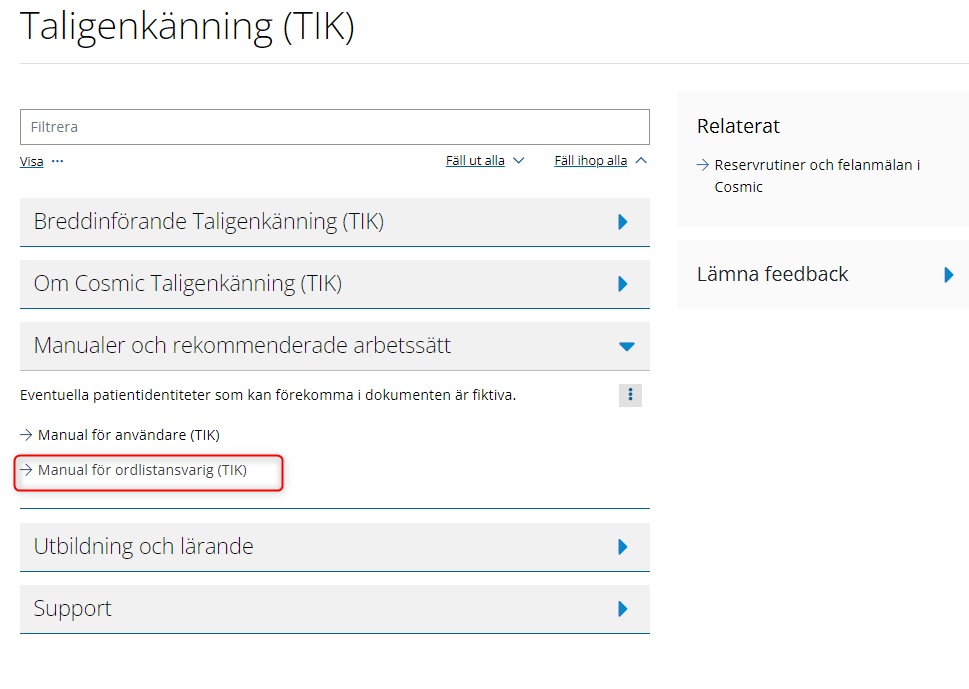 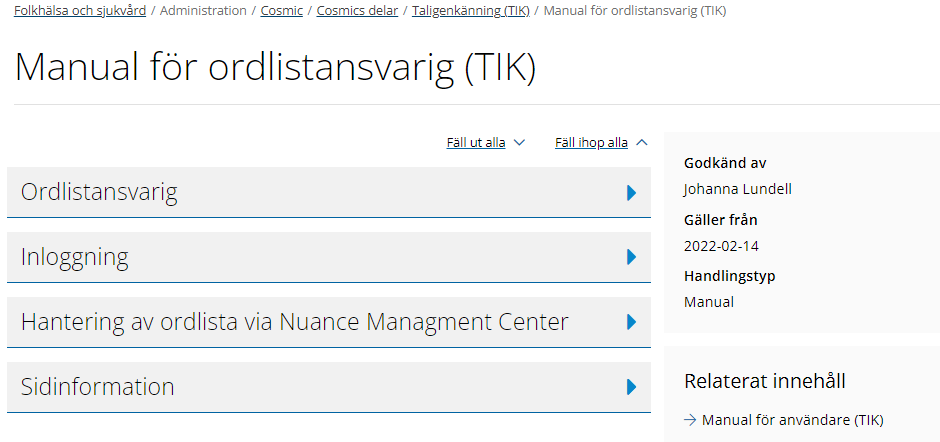 10
Anna Svensson, e-hälsa
2024-04-16
Digital utbildning via e-learning
Kurs: Taligenkänning (cambio.se)

Transkribering (00:57) (cambio.se)

Autotexter - Enkel (00:58) (cambio.se)
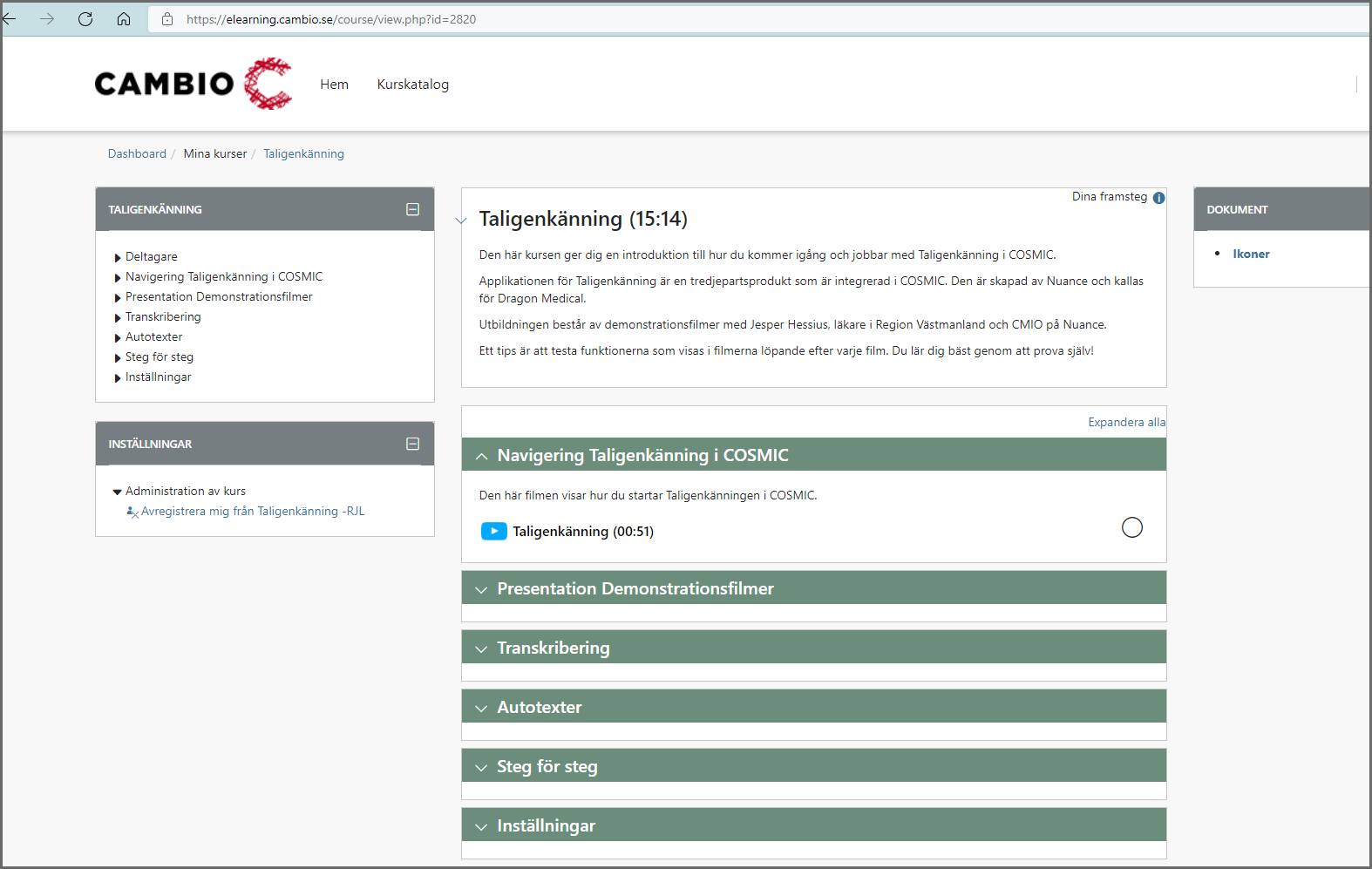 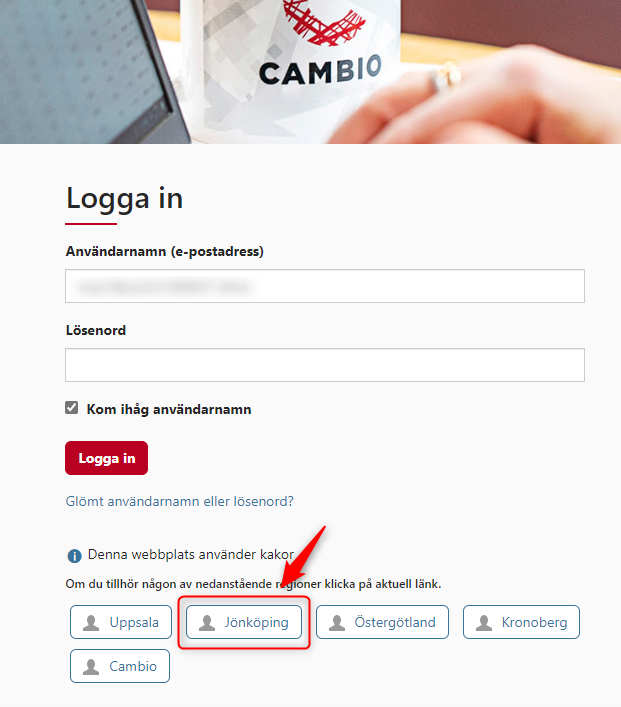 11
Taligenkänning TIK
OrdlistansvarigaNuance Management Center, NCM
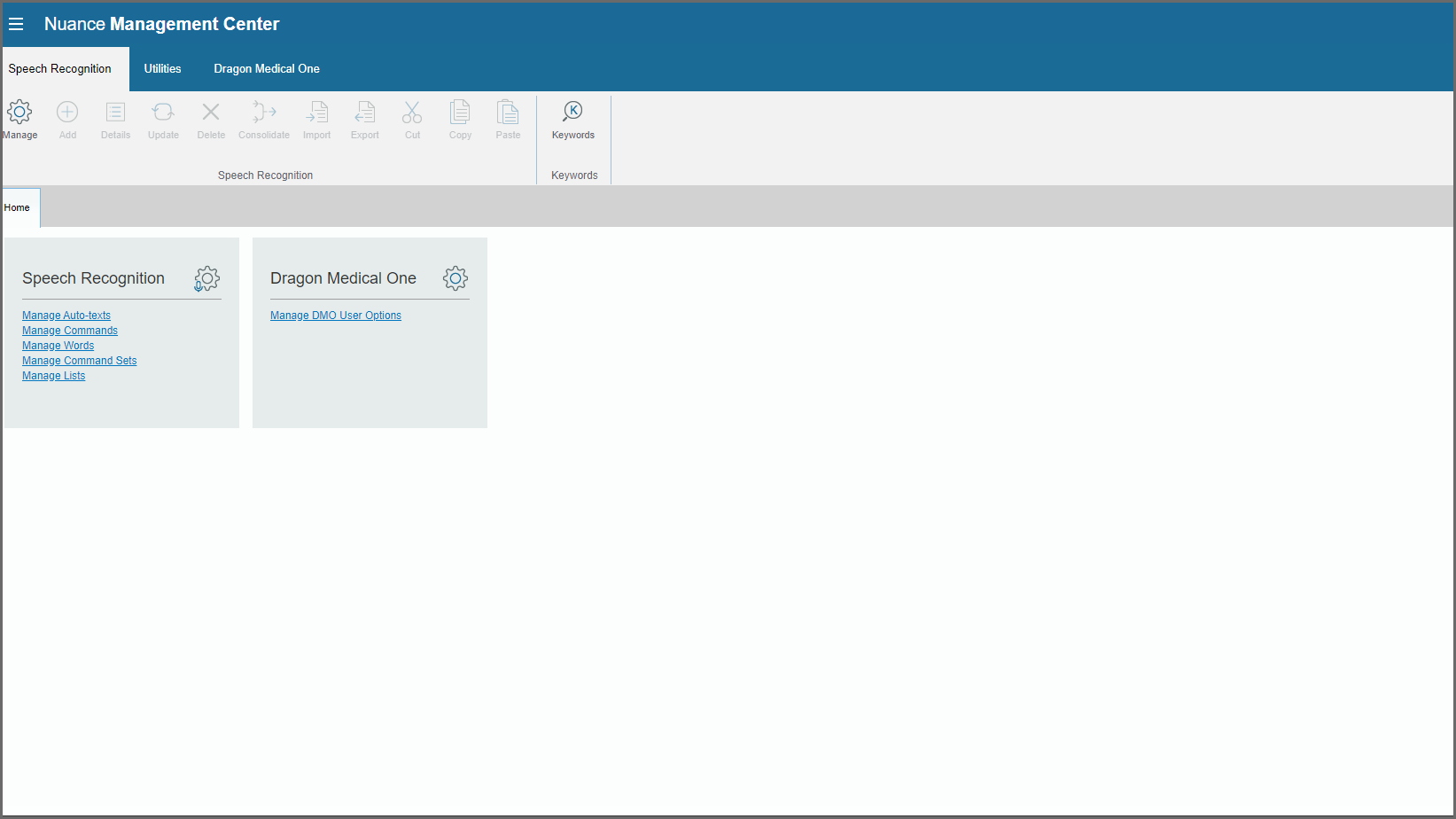 NMC Login (nuancenordic.se)
12
Taligenkänning TIK
Visning i Cosmic
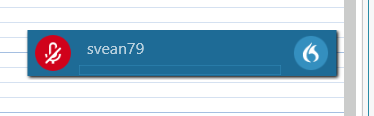 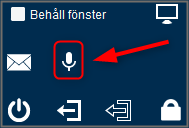 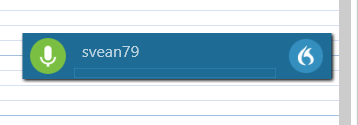 13
Anna Svensson, e-hälsa
2024-04-16
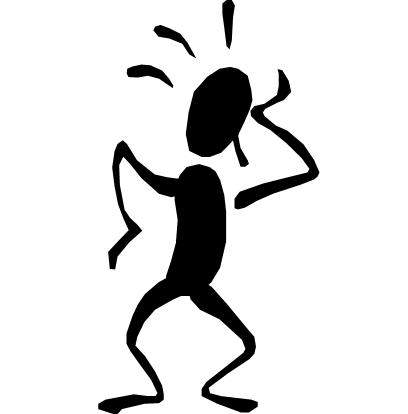 Att tänka på:
Vårdadministratörerna ska inte bli redigerare av journaltexten men:
Behöver skrolla igenom anteckningen för att utefter sökorden åtgärd och bedömning klassificera koder för diagnosen som vårdpersonal anger
I början ta en koll på att de ser bra ut i strukturen
Rätt vårdkontakt? Viktigt att återkoppla om detta blir fel
Kommer att se en del fel- kommunicera med den som ”TIKat” för att det ska bli bättring!
Lyssna in, hjälp till med autotexter med mera- sparar mycket tid
14
Anna Svensson, e-hälsa
2024-04-16
Support
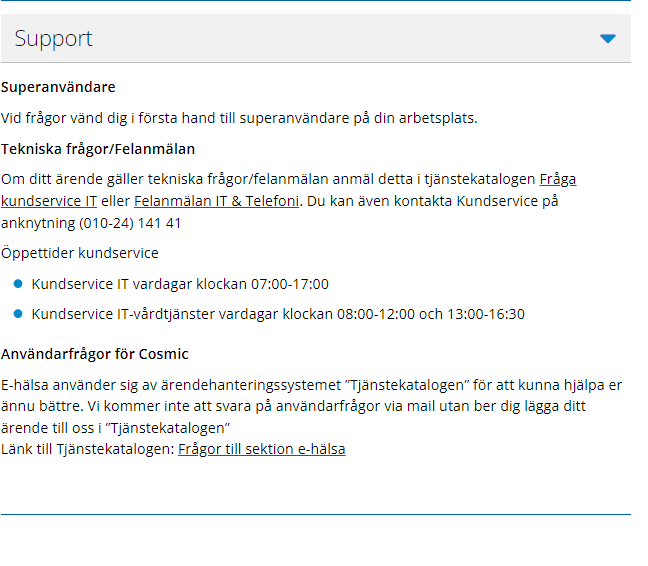 15
Anna Svensson, e-hälsa
2024-04-16
Frågor och synpunkter….
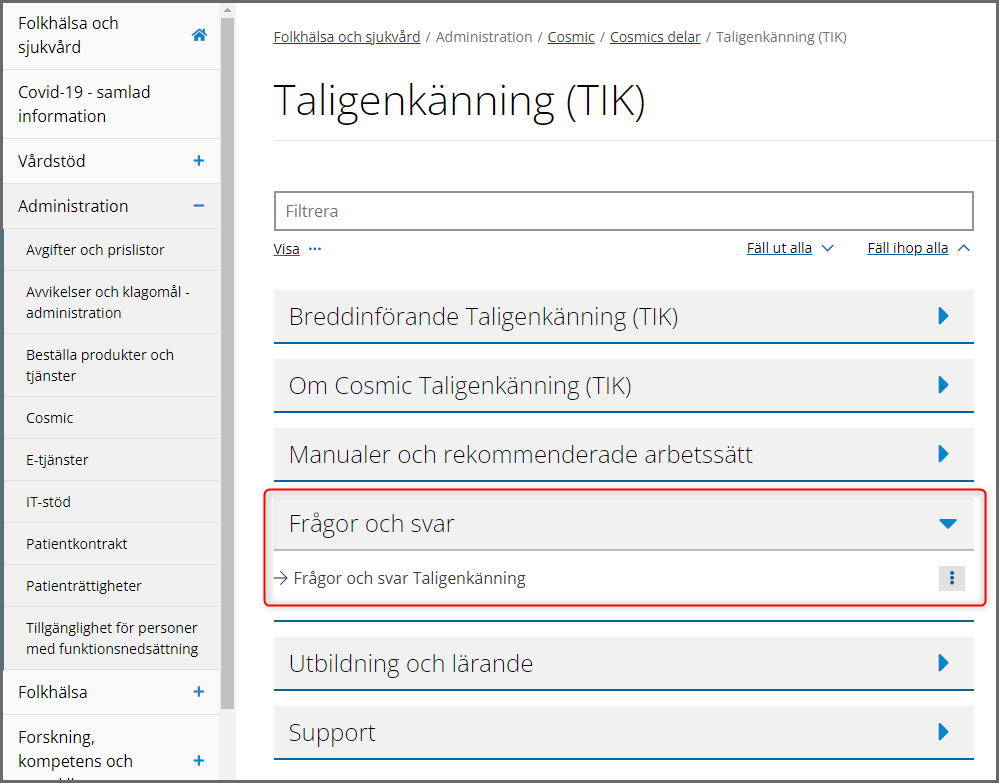 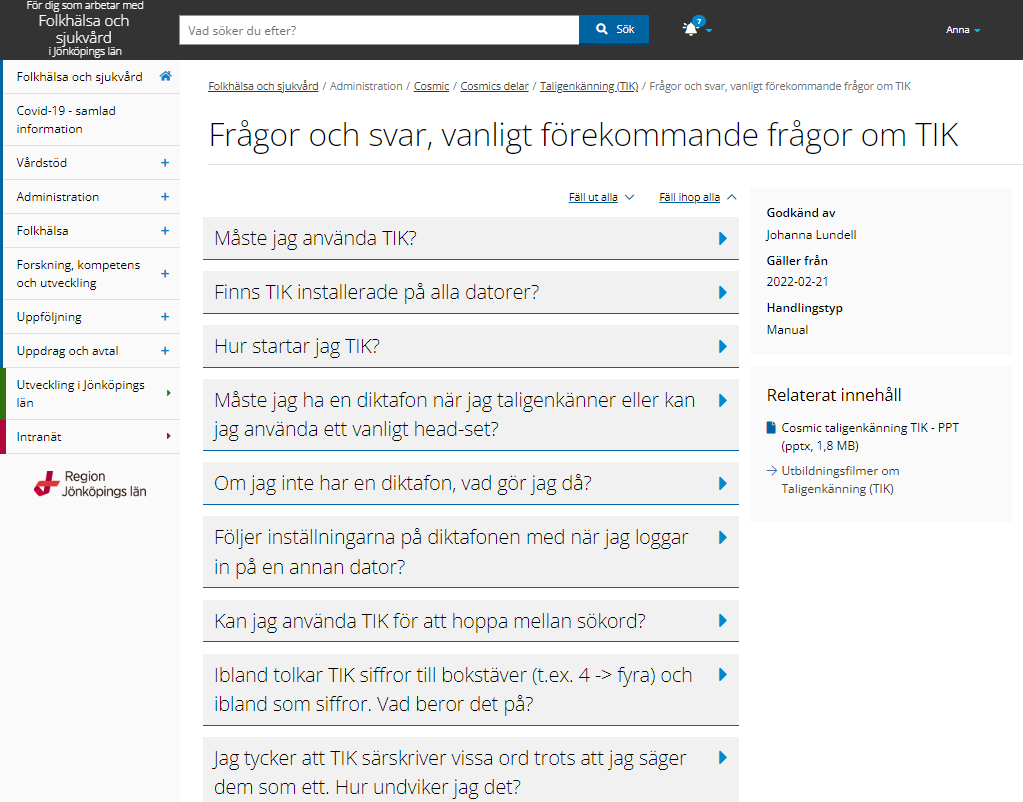 16
Anna Svensson, e-hälsa
2024-04-16